Responsive design i praktiken
Johan Kling
johan.kling@funkanu.se
Om mig
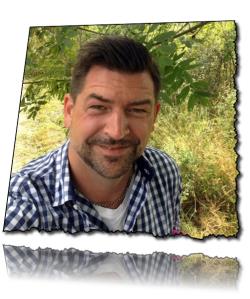 Johan Kling
41 år 
Utvecklingsansvarig på Funka
Varit med Funka sedan starten 2001 (och lite innan)
Vad är en responsiv webbplats?
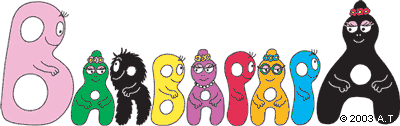 Responsiva webbplatser anpassar sig till aktuella förhållanden.
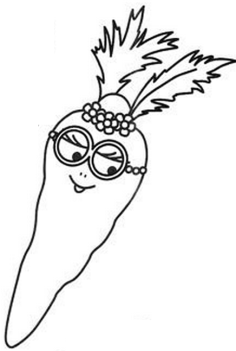 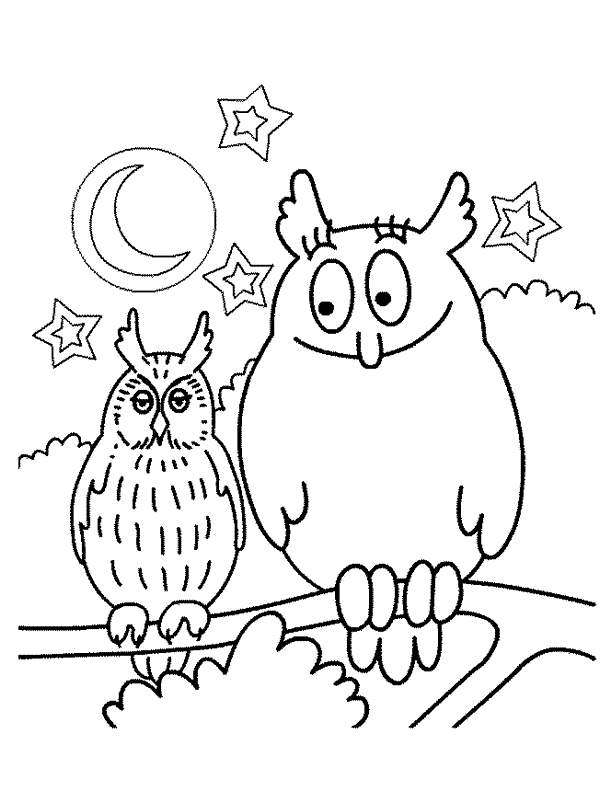 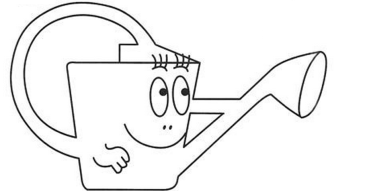 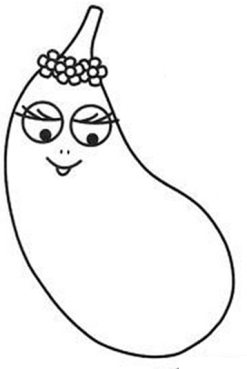 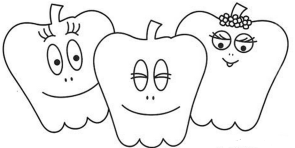 Ingenting nytt!
Världens första webbplats, byggd 1991, var responsiv. Men det kallade de dom den inte då.
 
http://www.w3.org/History/19921103-hypertext/hypertext/WWW/TheProject.html
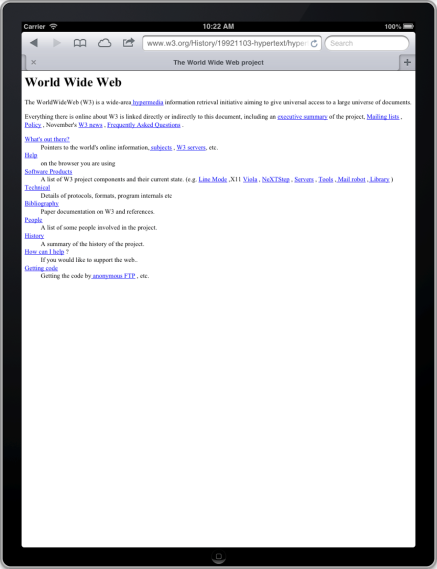 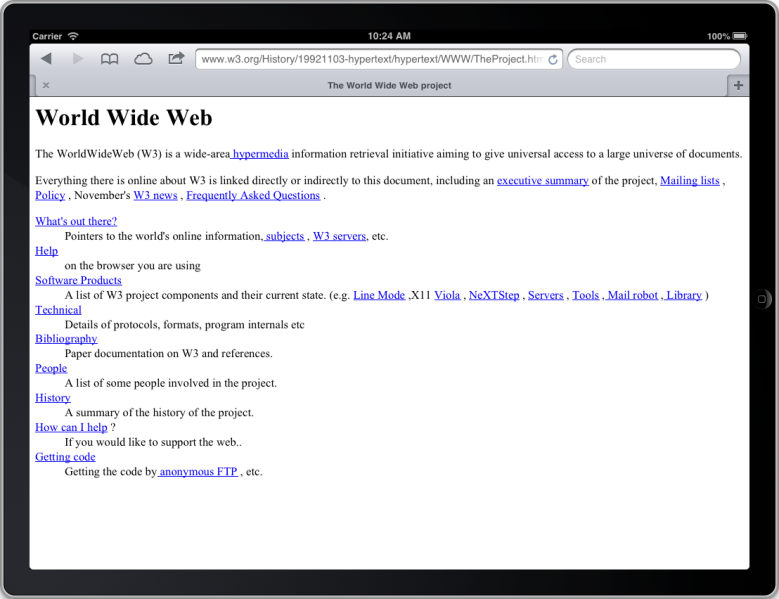 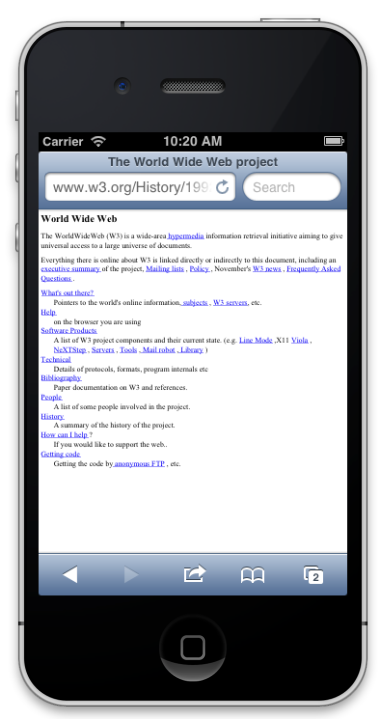 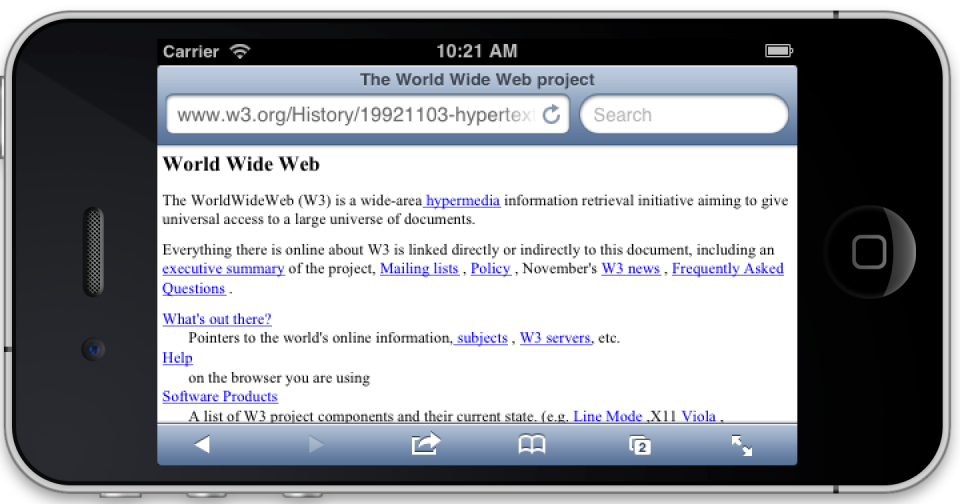 Mobillösning?
Det är INTE enbart mobilanpassad lösning!!

Utan även en lösning för:
smartphones, 
tablets (stora och små),
bärbara datorer, 
stationära skrivbordsskärmar av ALLA dess storlekar, 
pekskärmar, 
TV-skärmar och digitalboxar med webbläsare med mera.
Inte en lösning för en specifik enhet!
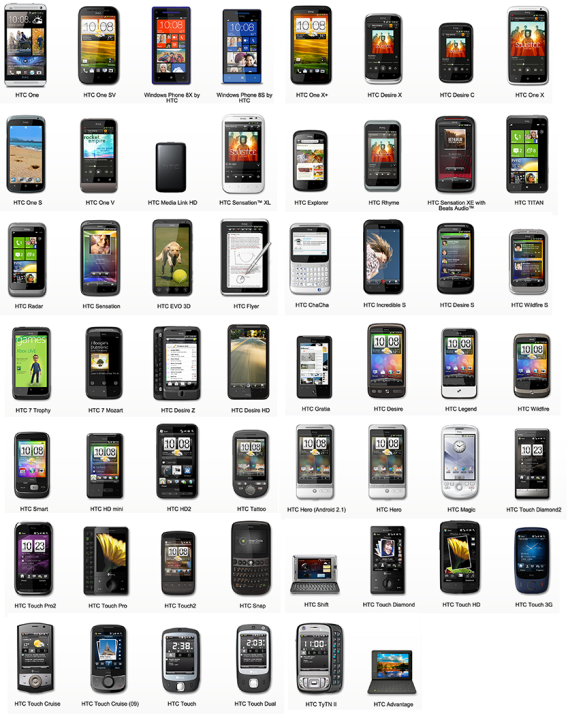 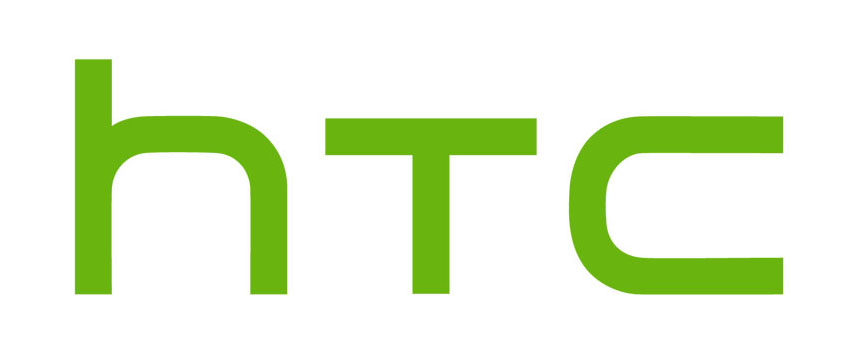 54st olika modeller 2013
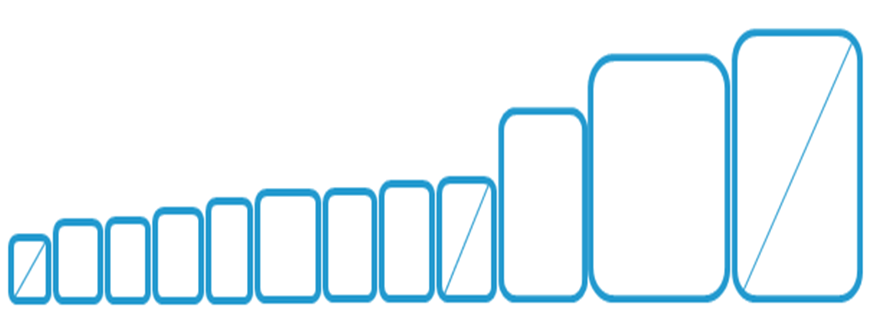 Bara HTC har minst 12st olika skärmstorlekar/upplösningar
Inte en lösning för en specifik enhet!
HTC är en av de enklare tillverkarna av Android
… och då har vi inte nämnt Samsung, Motorola, LG, Sony och de andra 25st tillverkarna av Android telefoner.
… och då har vi inte heller nämnt iPhones, iPads, Android tablets, Blackberrys, Kindle med flera…
Mobil användning i Sverige 2012
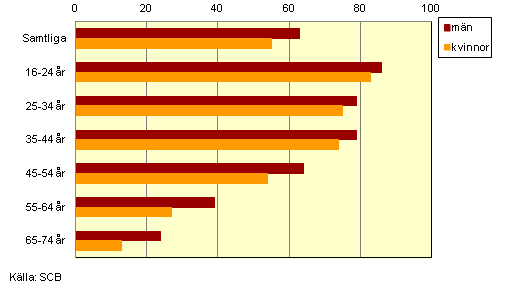 Mobilt vs Desktop - Världen
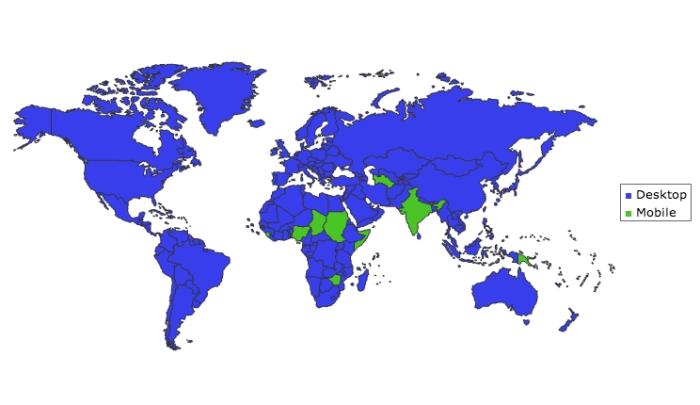 Olika tillvägagångsätt
Adaptive
(Flera layouter med fasta bredder.)
eller
Responsive
(Flera flytande ”grid” layouter)
Oftast en blandning av fasta och flytande layouter.
Olika storlekar
Fast bredd för stor
Flytande bredd för mellan och små
Brytpunkter där det behövs
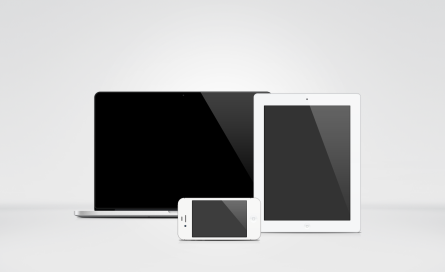 Responsive CSS/Media Queries
/* Smaller than standard 960 (devices and browsers) */
@media only screen and (max-width: 959px) {}

/* Tablet Portrait size to standard 960 (devices and browsers) */
@media only screen and (min-width: 768px) and (max-width: 959px) {}

/* All Mobile Sizes (devices and browser) */
@media only screen and (max-width: 767px) {}

/* Mobile Landscape Size to Tablet Portrait (devices and browsers) */
@media only screen and (min-width: 480px) and (max-width: 767px) {}

/* Mobile Portrait Size to Mobile Landscape Size (devices and browsers) */
@media only screen and (max-width: 479px) {}
Vem gör det?
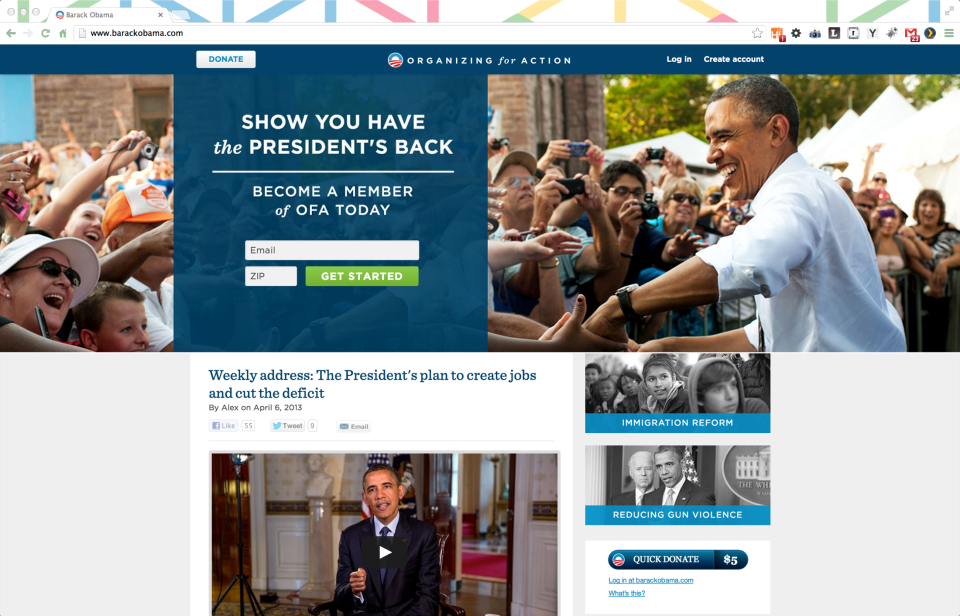 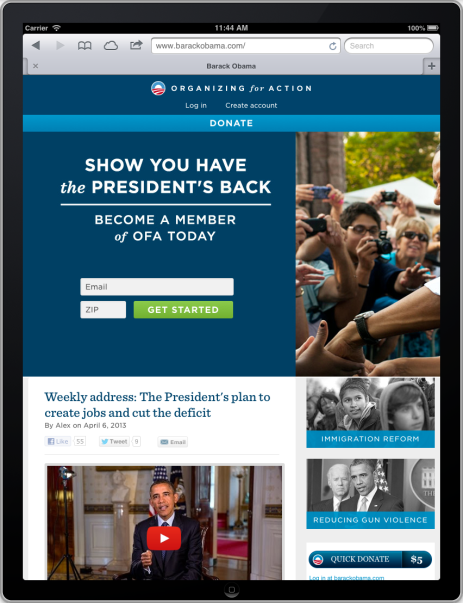 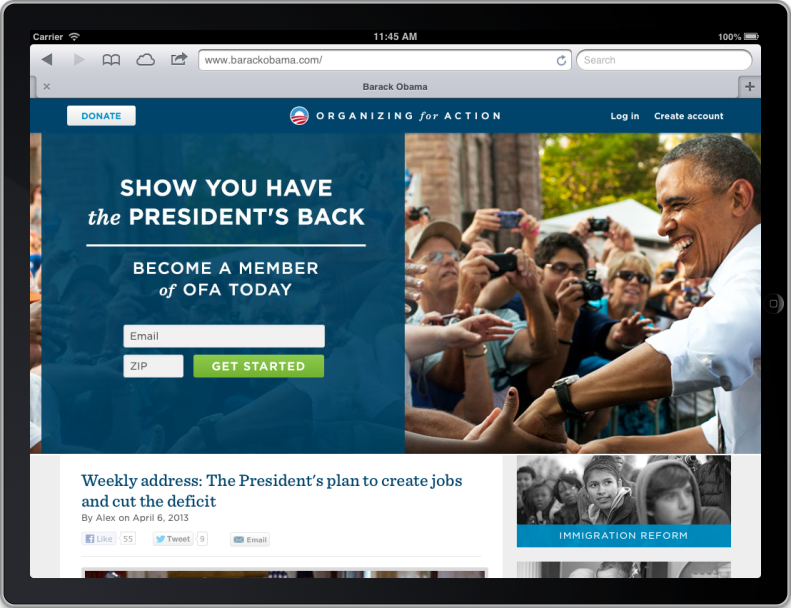 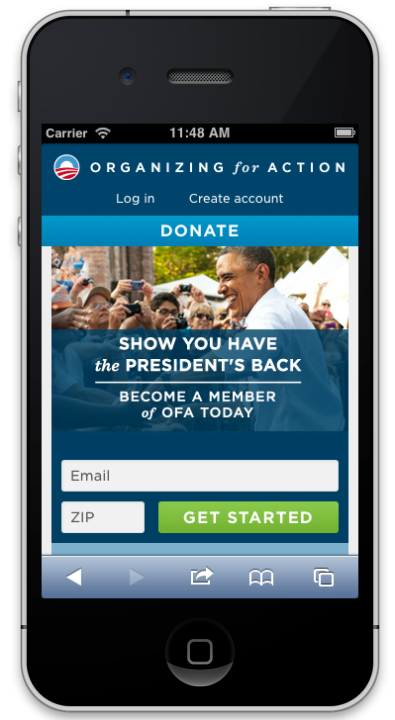 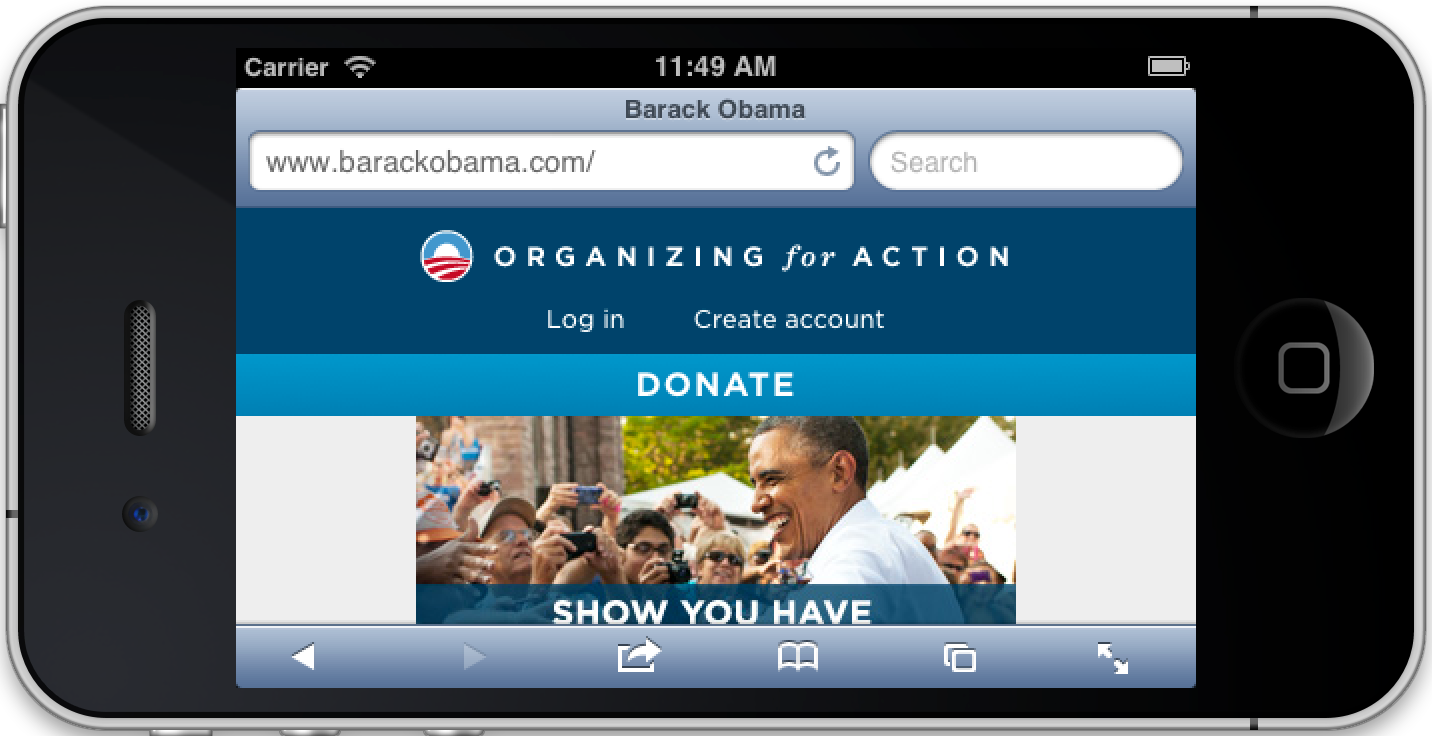 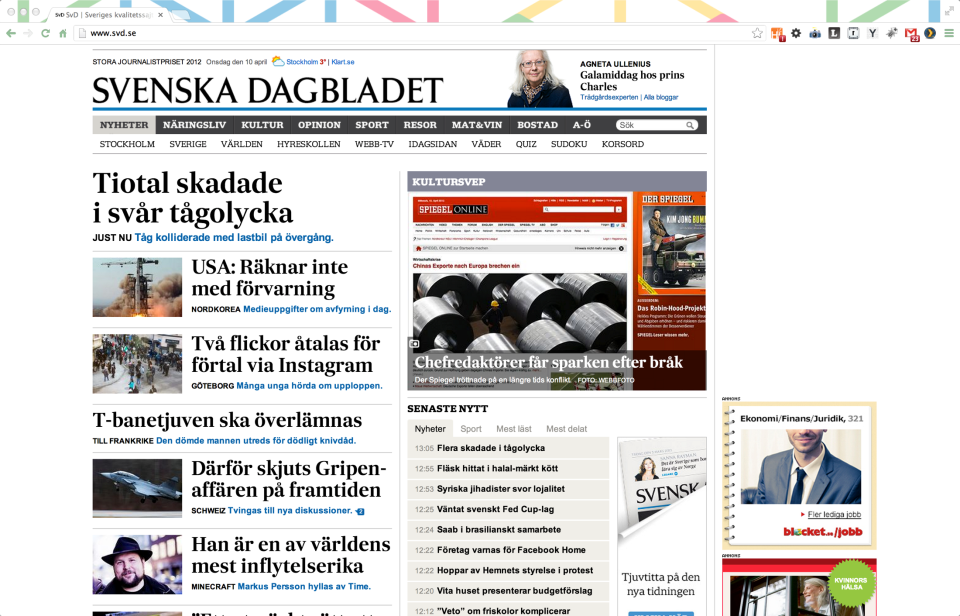 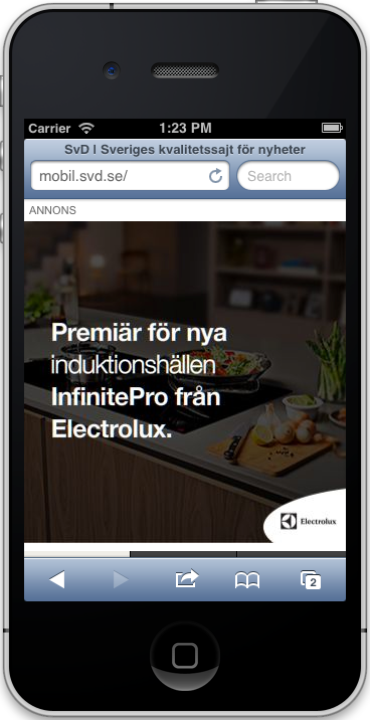 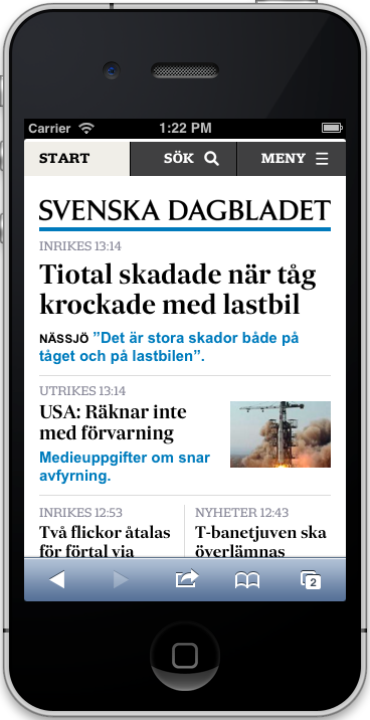 Lite att tänka på!
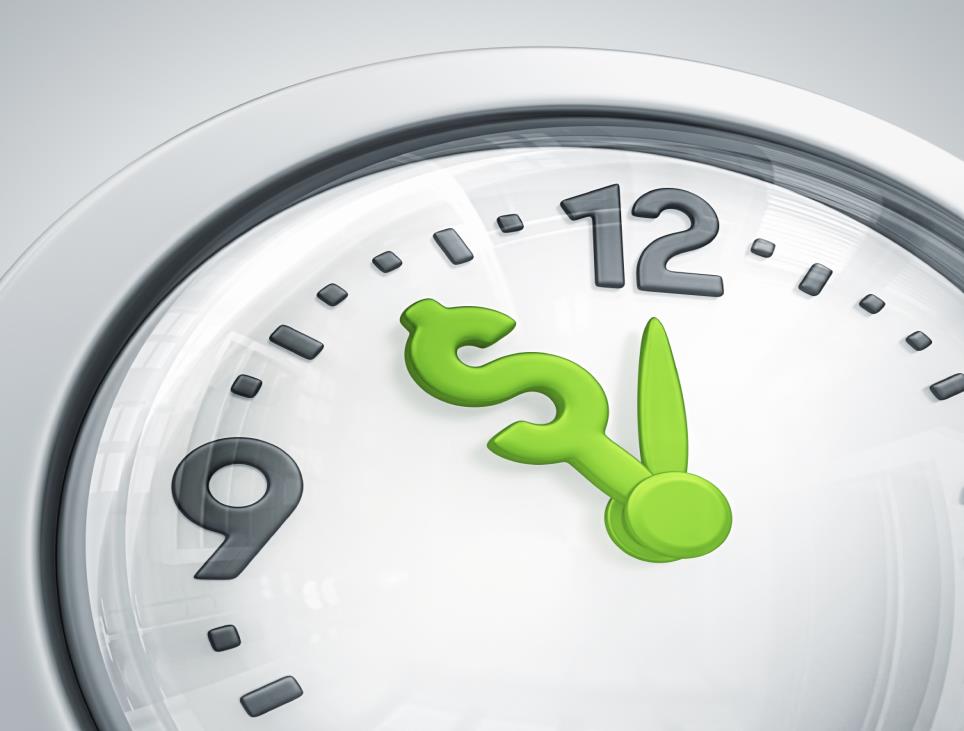 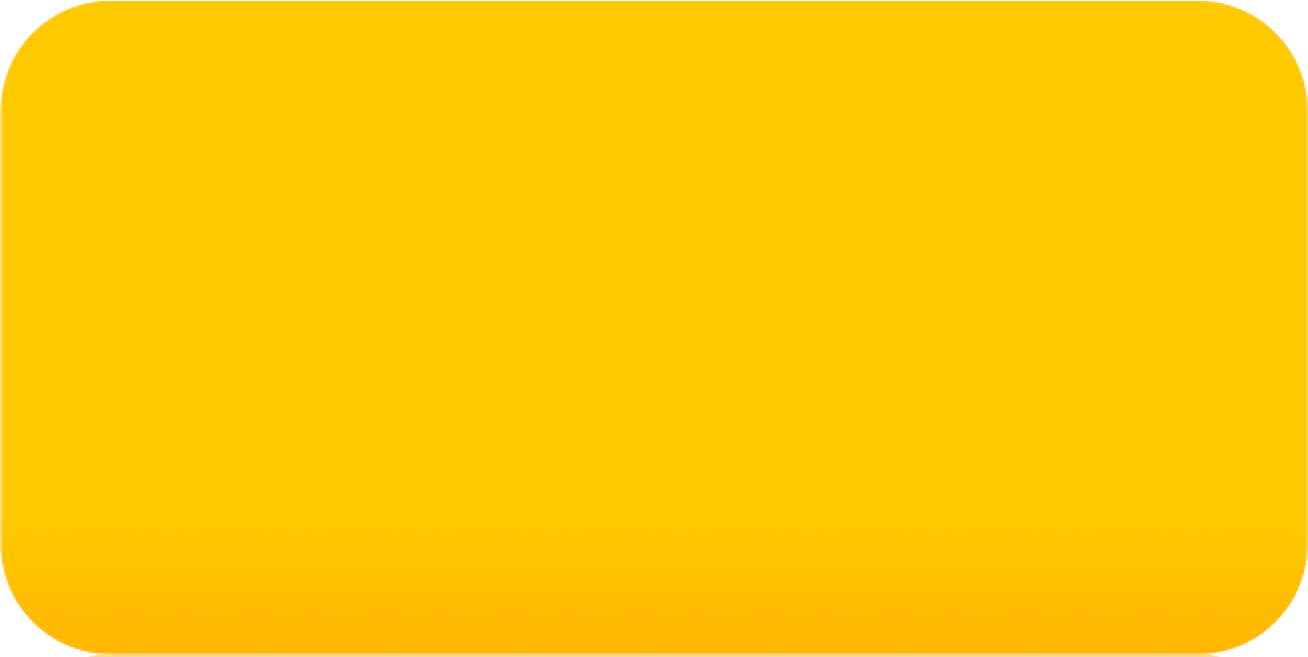 Tid och pengar
Design
Programmering
Migrering
[Speaker Notes: Teoretiskt om du gör allting enligt ”best practise” från början så borde inte en responiv webbplats att kosta mer att utveckla än en ”vanlig”.  I praktiken kommer det att göra det.

Designprocessen är mer komplex och det bästa är om det tas fram en design för varje brytpunkt. 
Programmeringen kommer att vara mer komplex och testandet blir mer omfattade.
Oftast finns det en befintlig webbplats och innehåll ska migreras.

På sikt är det dock bättre att ha en responsive webbplats gentemot en vanlig ekonomiskt.]
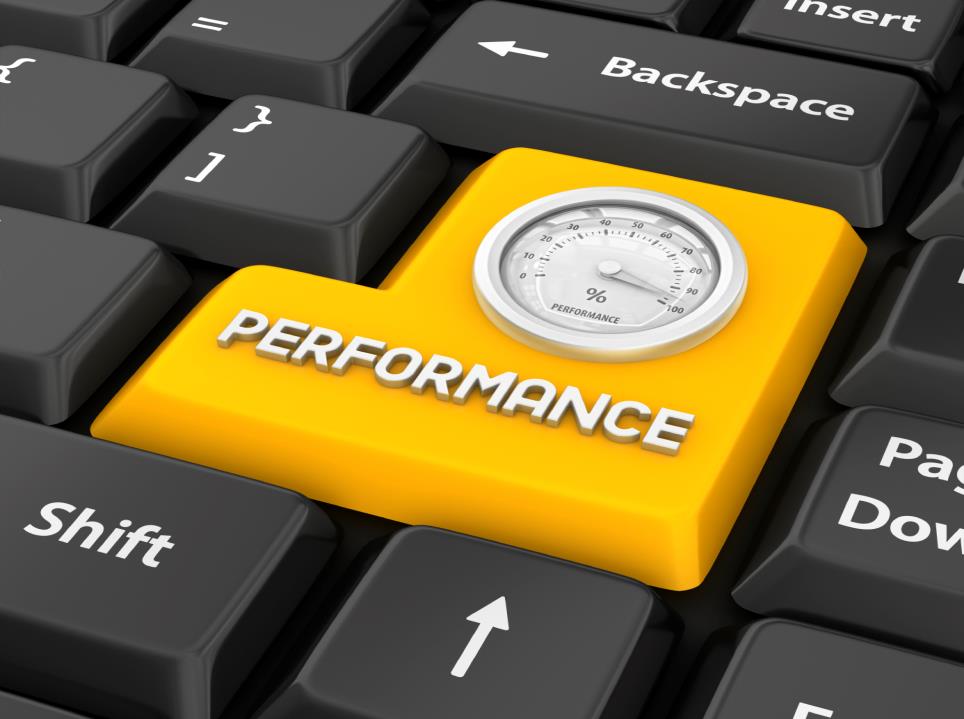 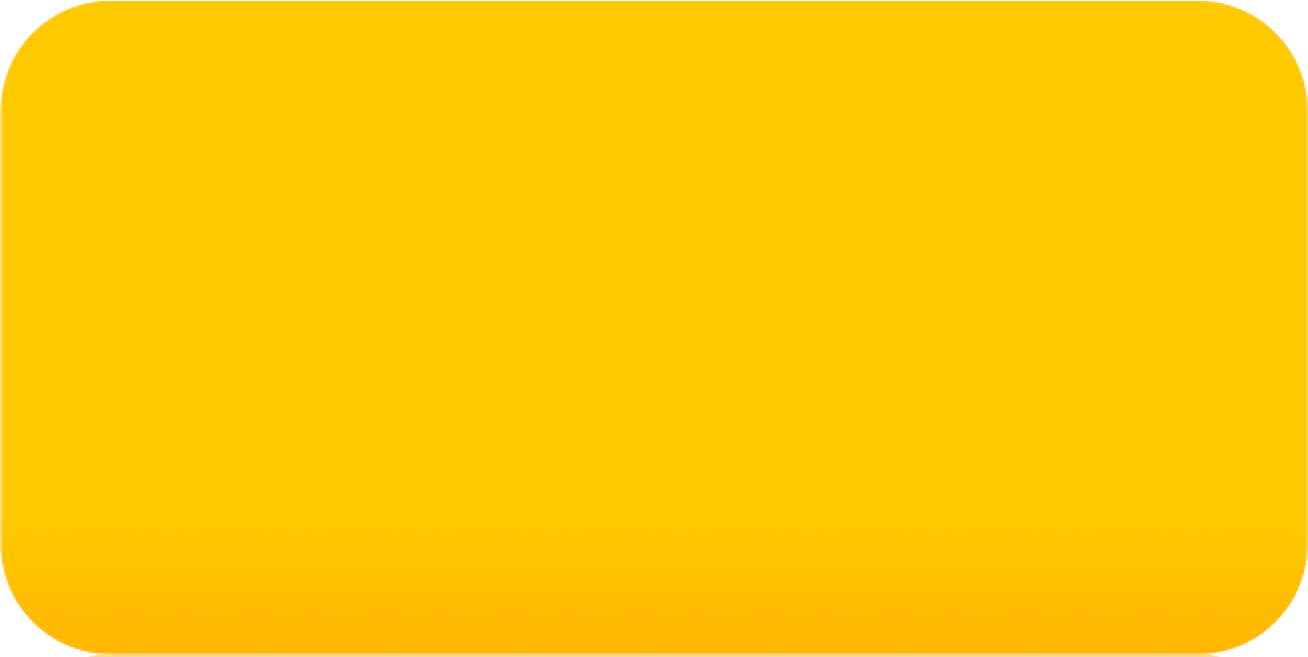 Prestanda
Storlek på sidor
[Speaker Notes: Troligtvis det största enskilda problemet med responsiva sidor idag är kopplat till sidans storlek. När det tidigare byggdes olika lösningar för mobila gränssnitt så kunde vi skicka olika innehåll respektive lösning. Ännu längre tillbaka när det var WAP lösningar som byggdes så var en viktigt del att hålla sidornas storlek så liten som möjligt. 

Med responsiva webbplatser så har vi fått ett enkelt sätt göra lösningar för flera enheter. Och det allra enklaste är att bara flöda om den stora lösningen till en liten och eventuellt bara dölja en del element för besökare. OBS: Dölja, det finns där men det syns inte.

Glöm inte bort att tänka på att alternativt surfande ofta fortfarande görs på en uppkopppling som inte är lika snabb som den vi är van vid skrivbordet. Glöm inte sidornas totala storlekar.]
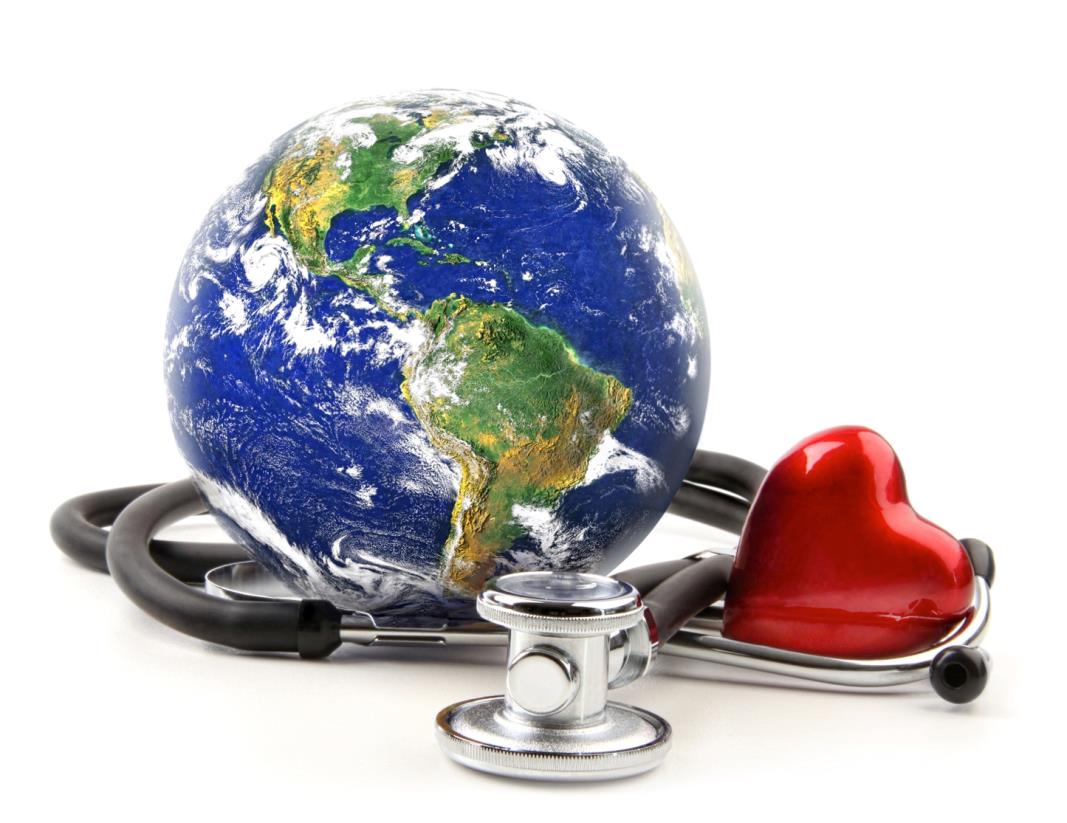 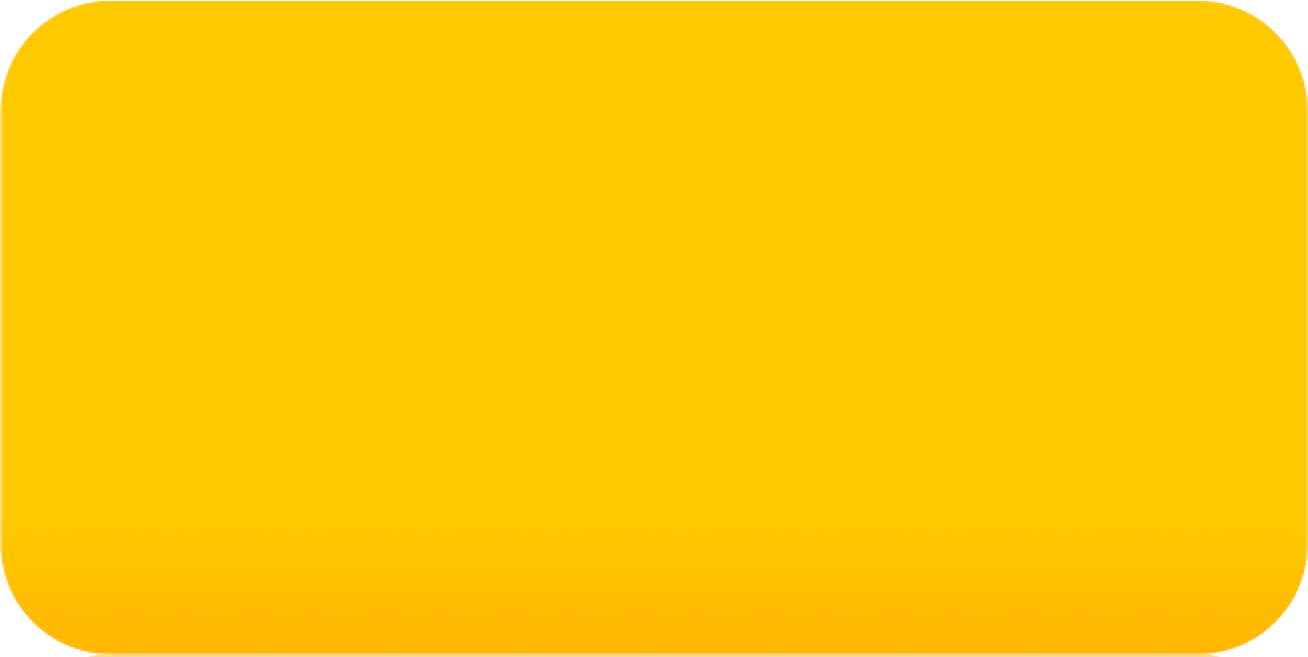 Stressa inte webbläsaren i onödan!
[Speaker Notes: Webbsidorna är uppbyggda av en samling texter och bilder. Dessa laddas ned till din webbläsare och processas för att i slutändan visa en sida.
Webbläsaren laddar initialt in och arrangerar alla delar av sidan i ett så kallat DOM-träd. (Document object model). Att ändra i detta träd medans sidans laddas eller efter gör att webbläsaren får jobba ganka hårt. Ju mer förändringar av DOM-träd desto större risk att din sida upplevs som trög och kräver mer utav hårdvaran.

Många responsiva sidor lägger över allt för mycket arbete på webbläsaren för att visa, dölja, flytta om på element så att sidan uppfattas som trög och långa svarstider och detta är är för att webbläsaren i till exempel din smartphone för tillfället jobbar hårt med att dölja, flytta, förändra eller lägga till element.

Försök att tänka på detta när ni programmerar era sidor så att de blir så effektiva som möjligt.]
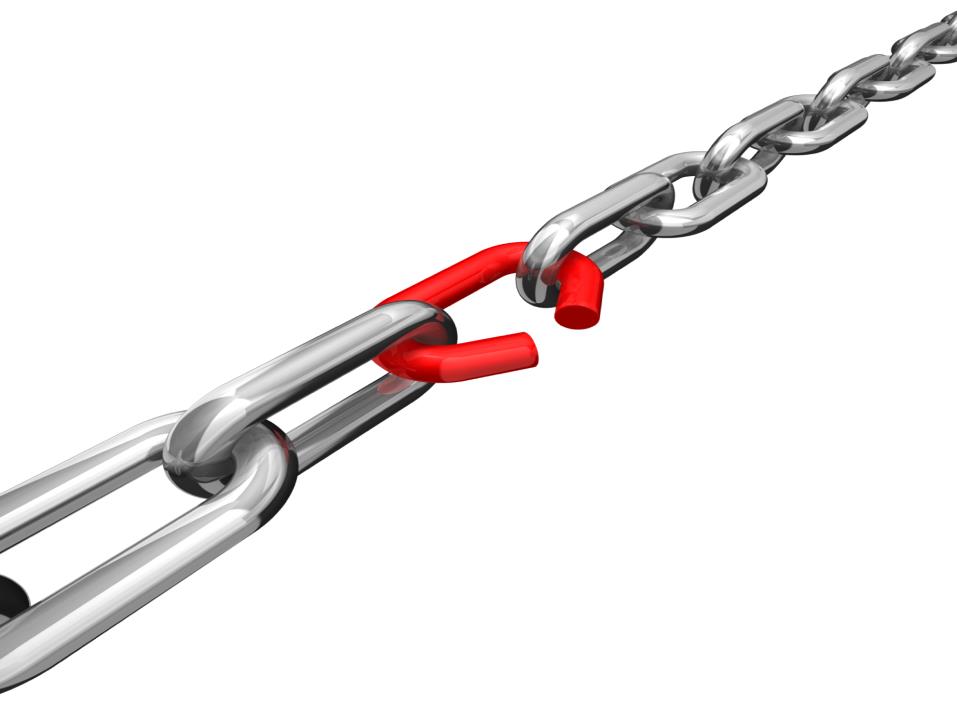 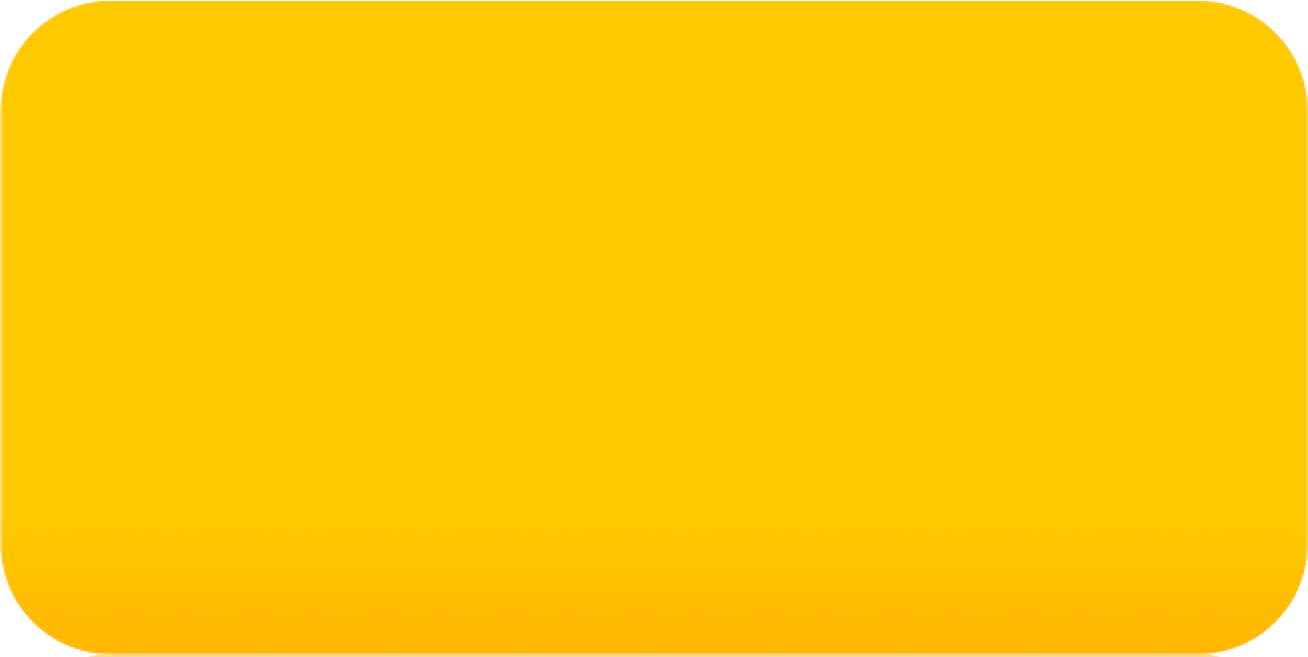 Brytpunkter
[Speaker Notes: Resposive design bygger ofta på kända brytpunkter. 
Efter en speciell enhets bredd så ändrar sig layouten från en layout till en annan. Det vanliga idag är 2st eller 3st olika adaptiva designer tas fram, idag stor (desktop), Ipad och smartphone.

Dessa tre bredder 1024px, 768px and 480px/320px täcker in de flesta av dina besökare idag men det finns som sagt en extrem variation på olika storlekar idag. Det finns idag exempel på enheter idag som har olika upplösningar beroende på vilken webbläsare som besökaren använder. Till exempl Goggle Nexus 7 fr har när man använder den inbyggda webbläsaren (Chrome) så har den en bredd på 601px men användera man alternativa webbläsare som till exempel Firefox eller Dolphin så är bredden helt plötsligt 800px. och ni vet inte vilka som kommer imorgon.

Om möjligt så så ska man ju testa med så många enheter som möjligt men det kostar både tid och pengar, så överväg att börja sätta brytpunkter där din design behöver det istället för specifika enheters upplösning.]
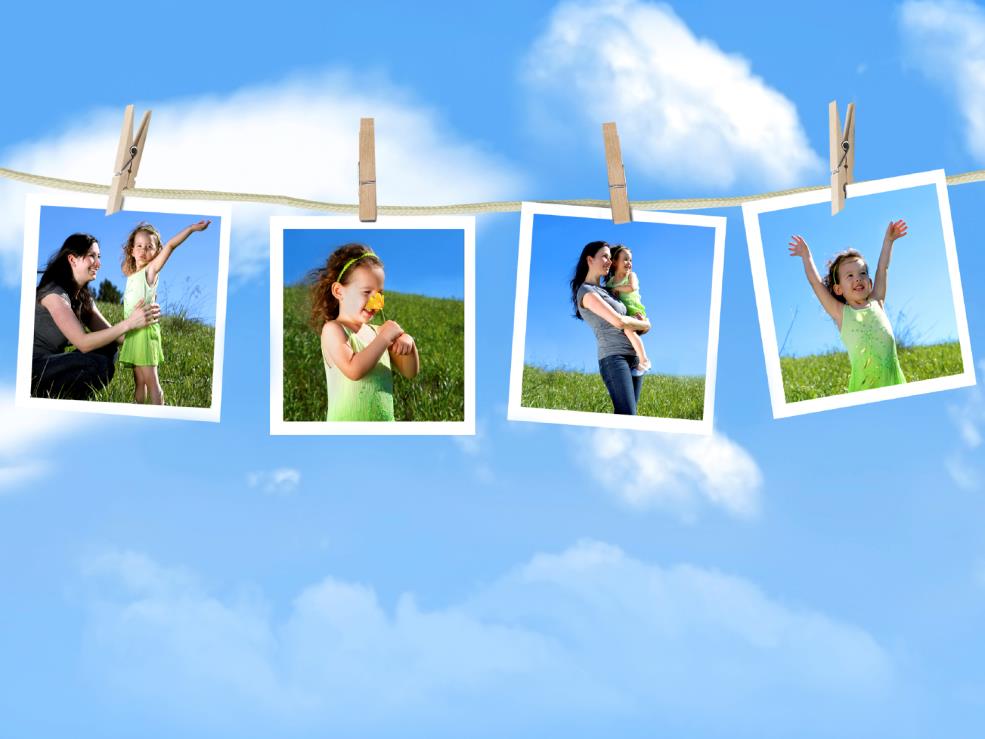 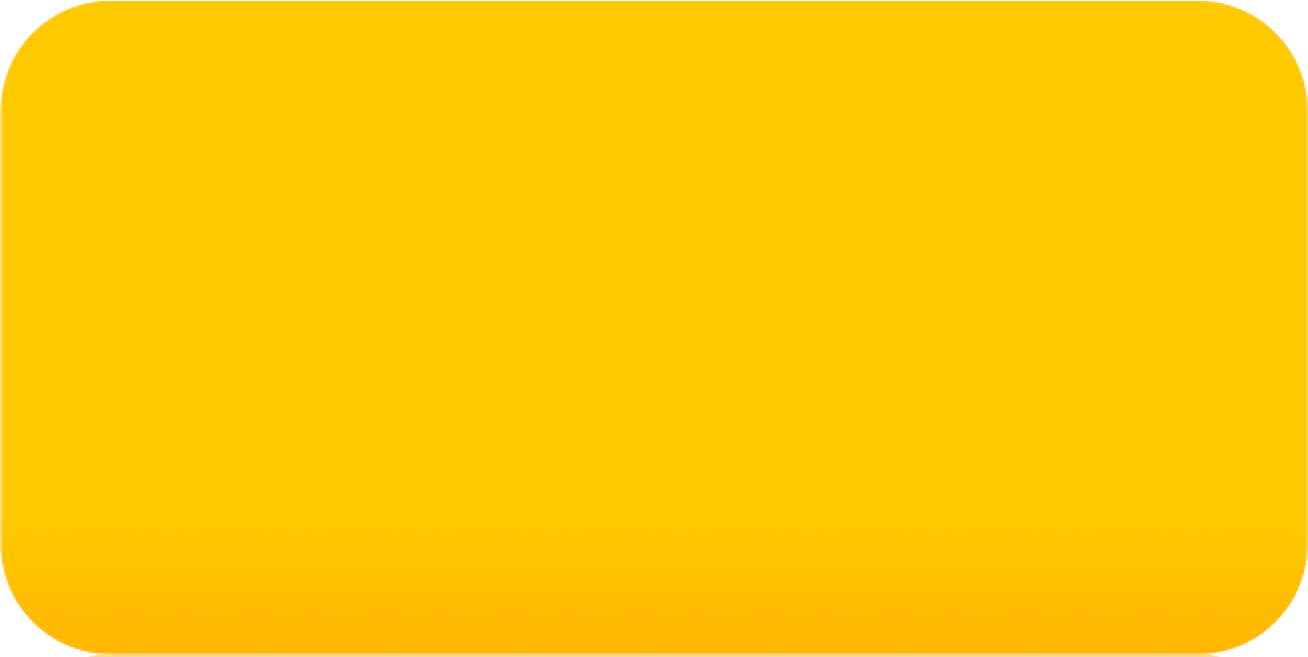 Bilder
[Speaker Notes: Bilder kommer vara ett problem.
Inte skicka högupplösta stora bilder till mobila enheter, slöseri med bredband och tid.
Inte heller skicka lågupplösta bilder till datorer med bra uppkoppling och stora skärmar.
Vem ska se till att rätt enhet får rätt bild? ska det göras på servern eller ska redaktören ladda upp bilder (vad händer isf när en ny enhet presenteras i sommar som innebär en ny brytpunkt).
Picturefill är ett alternatuv som härmar picture elementet som är ett förslag till lösning från W3C.]
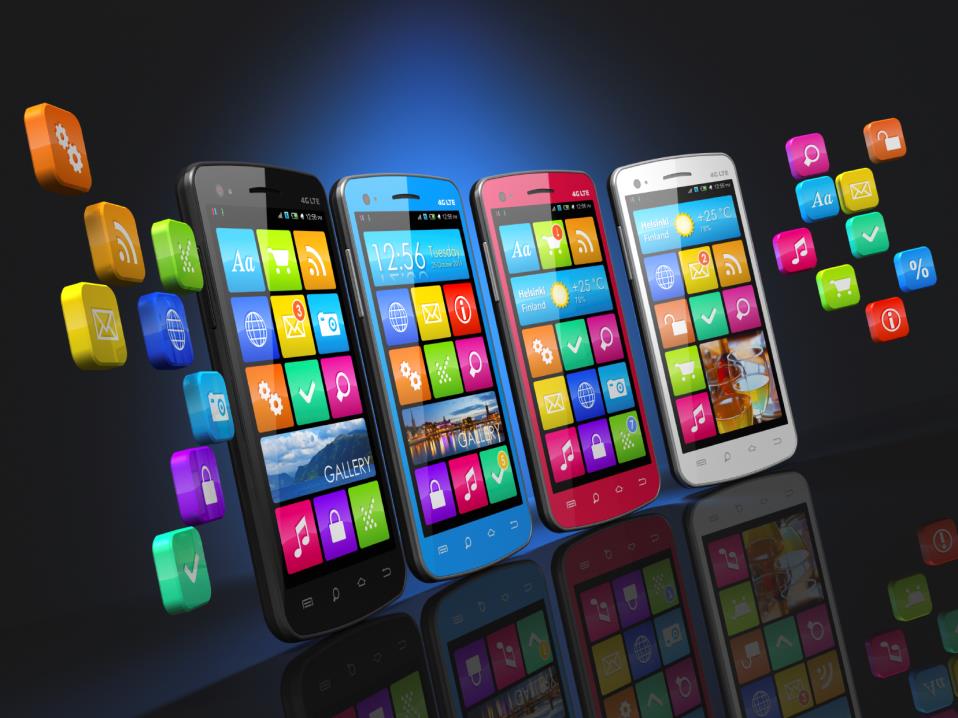 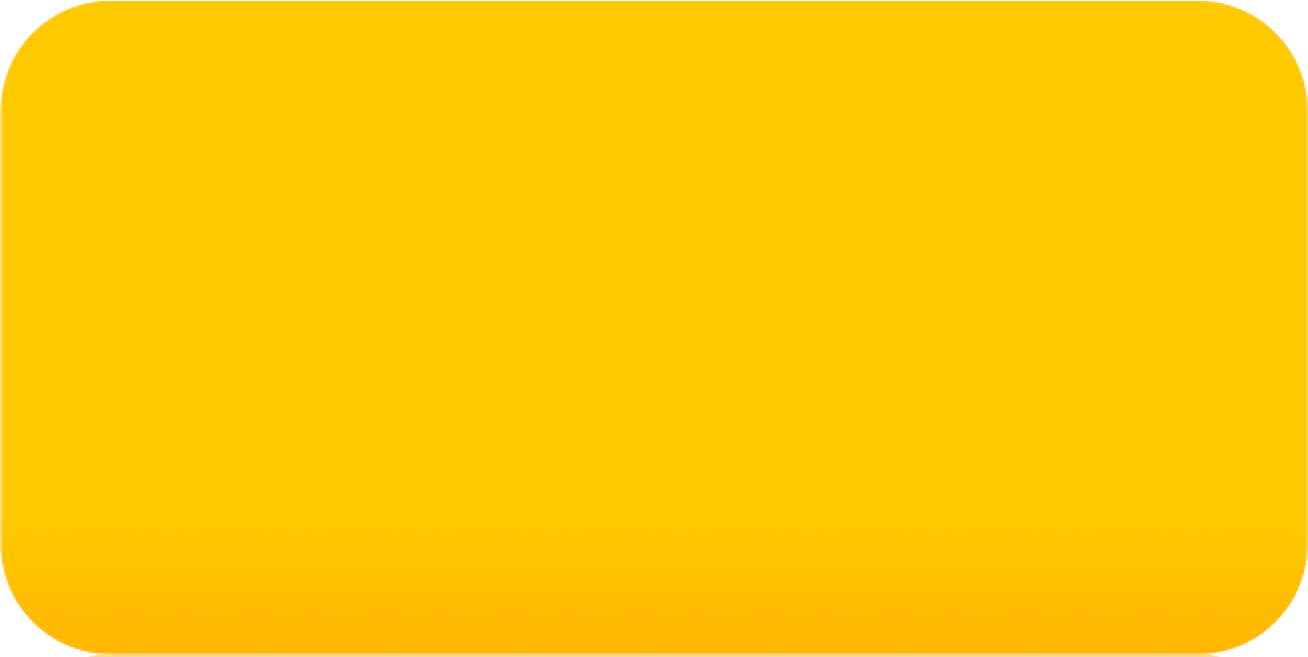 Webbplats 
eller app?
Responsive design & Tillgänglighet?
Radlängder
Testa med hjälpmedel!
Annat och tänka på!
Glöm hover & fokus, allt är klick!
Formulär, ledtexter ovanför.
Forumlär, ange type och pattern
Klickytor, navigation, länkar, knappar i formulär.
Lightboxar.
Navigation
www.staffanstorp.se 
www.lulea.se
www.iis.se

http://webdesigntutsplus.s3.amazonaws.com/tuts/378_tessa/tessa-lt-dropdowns-21c7868/index.html 

http://urplay.se
Ramverk?
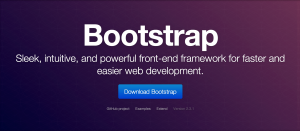 http://bootstrap.com  
by Twitter

http://foundation.zurb.com by Zurb
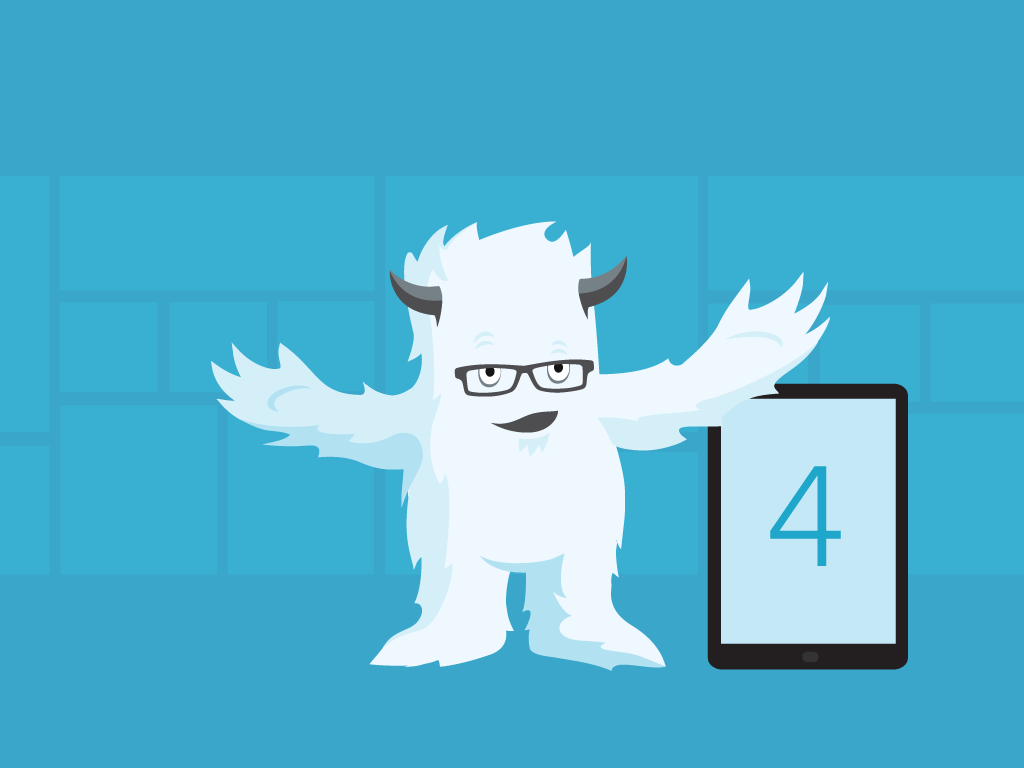 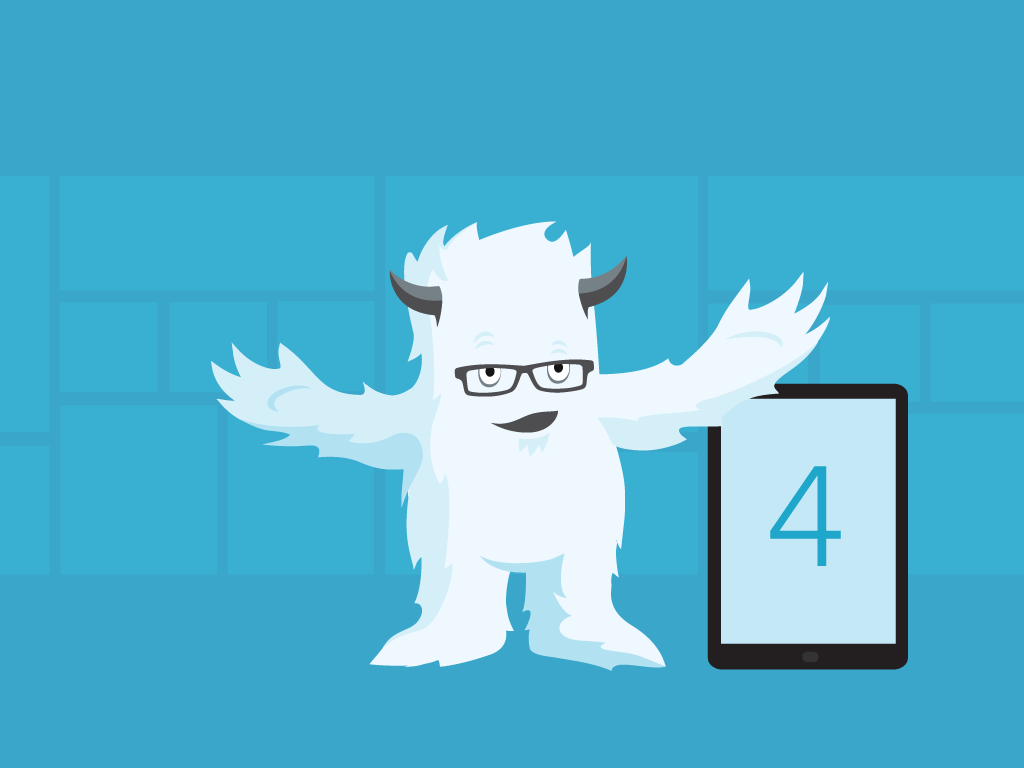 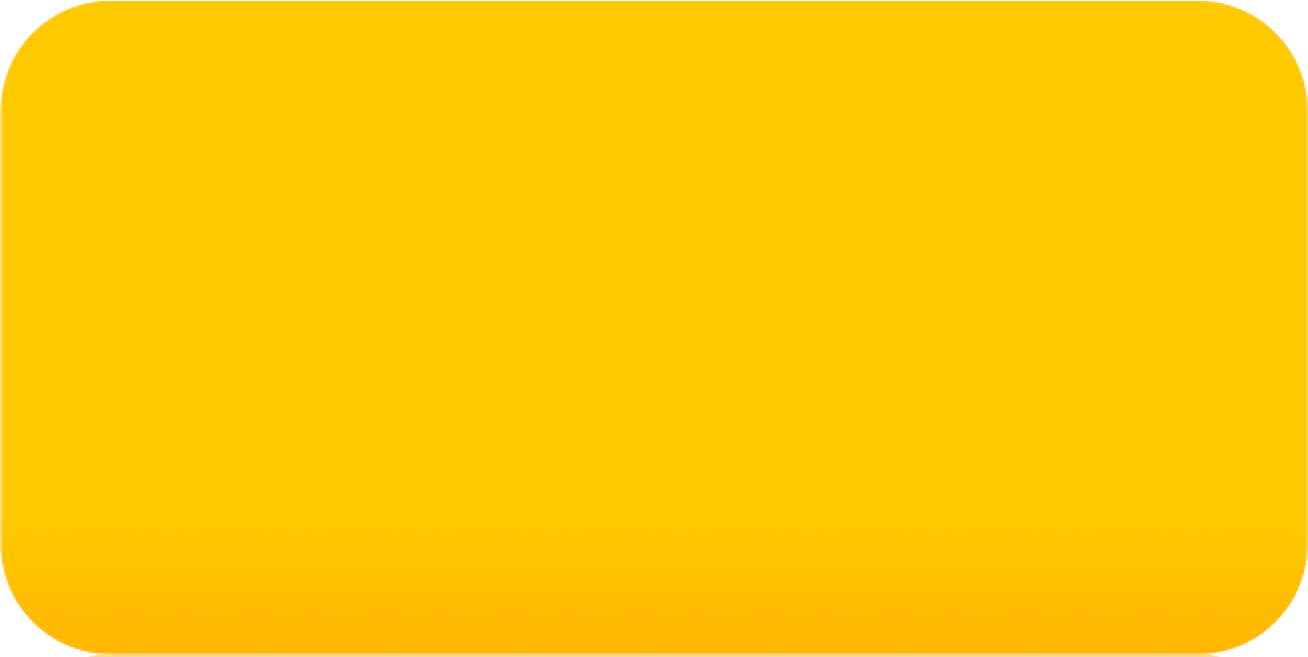 Snabba 
prototyper
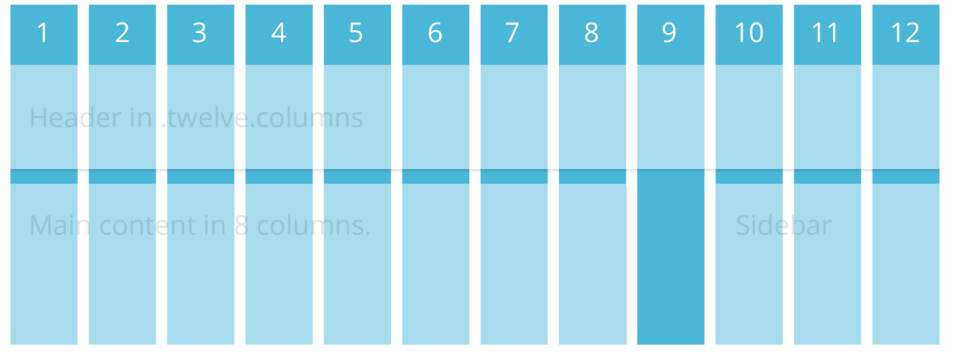 Vart kan vi lära mer?
Treehouse
Web Design and Development Learning Site
http://teamtreehouse.com 

Tuts+
Great web design tutorials and articles
http://webdesign.tutsplus.com 

This Is Responsive
Patterns, resources and news
http://bradfrost.github.com/this-is-responsive
Det finns inga normalanvändare